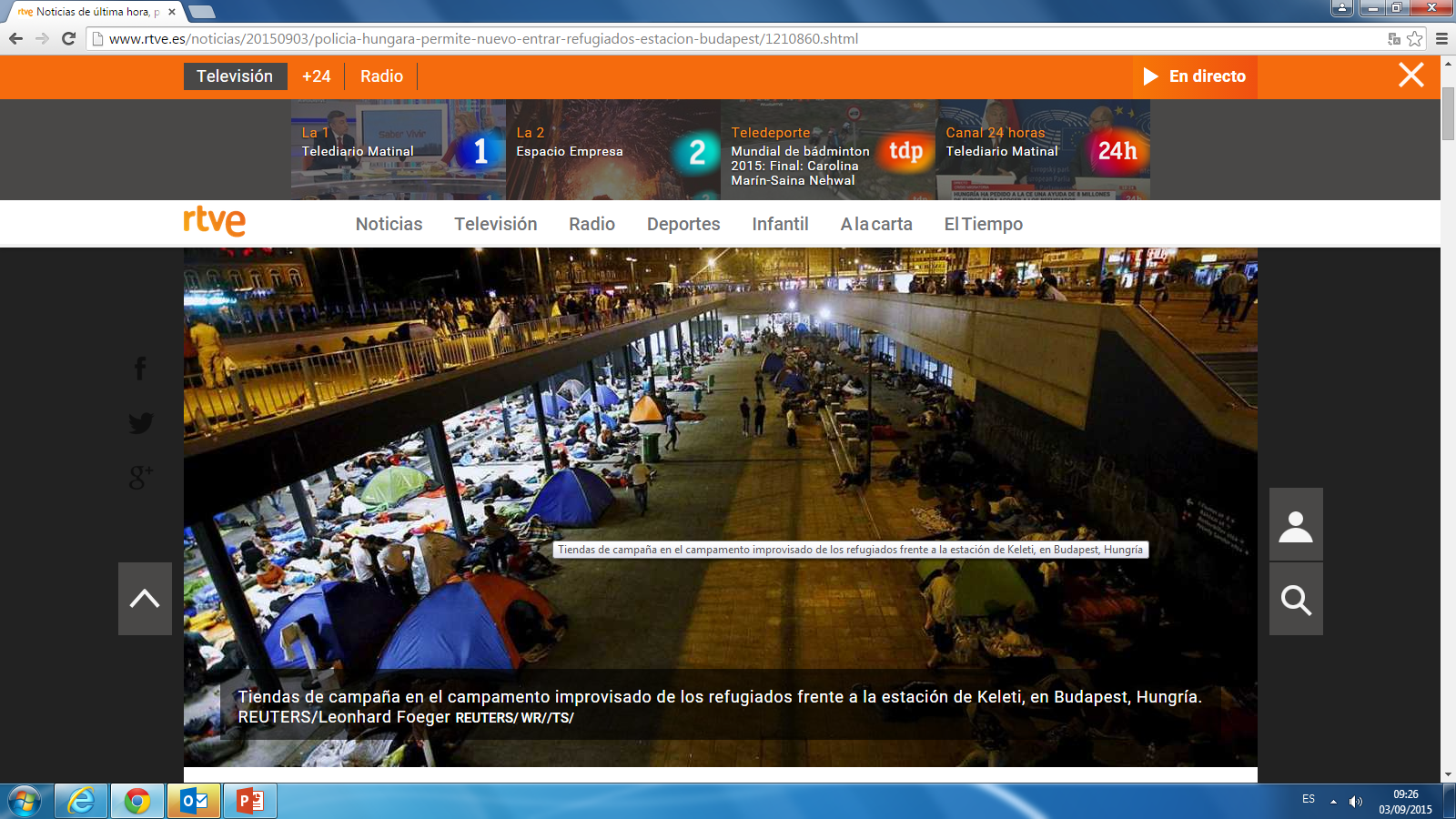 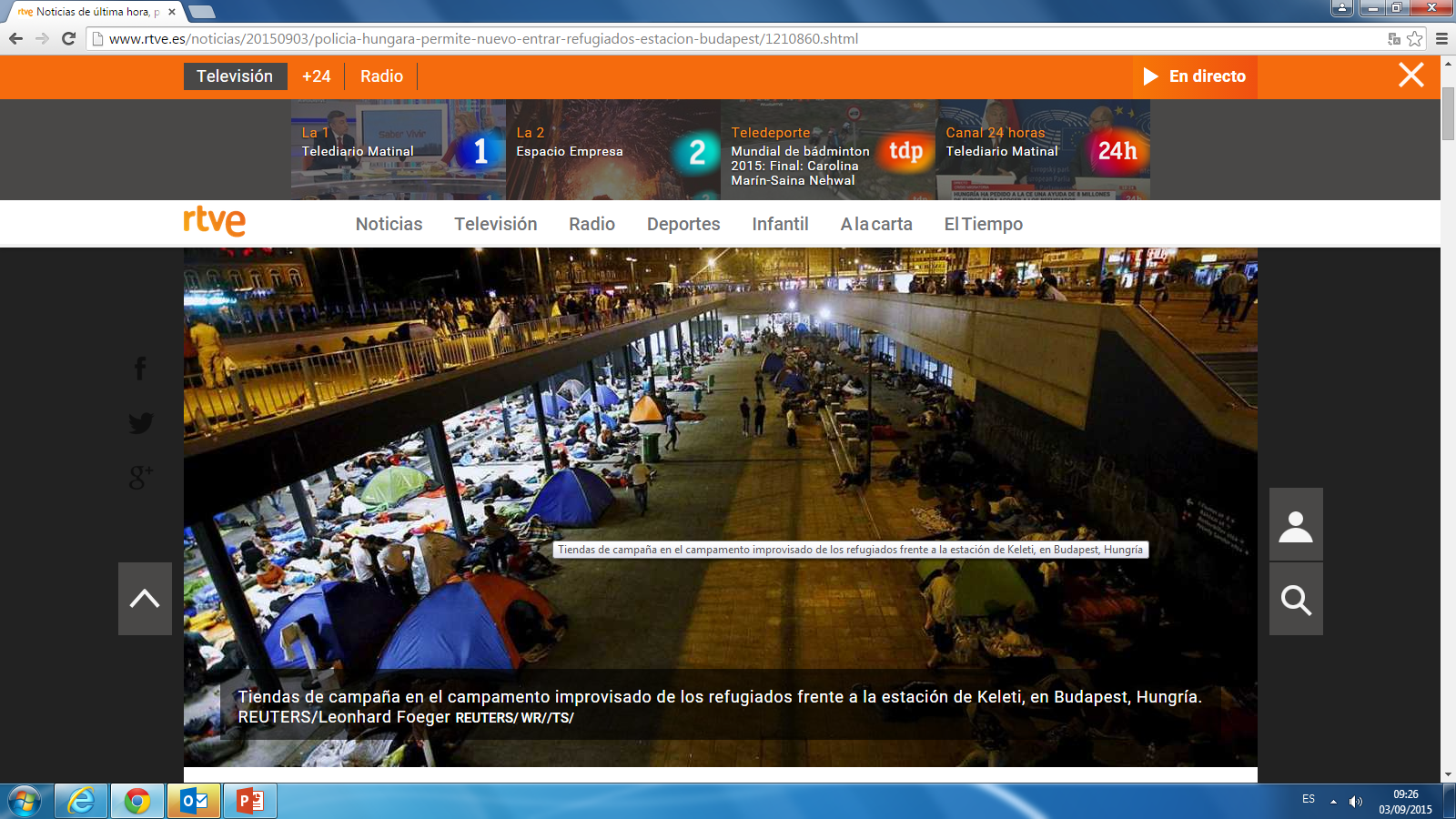 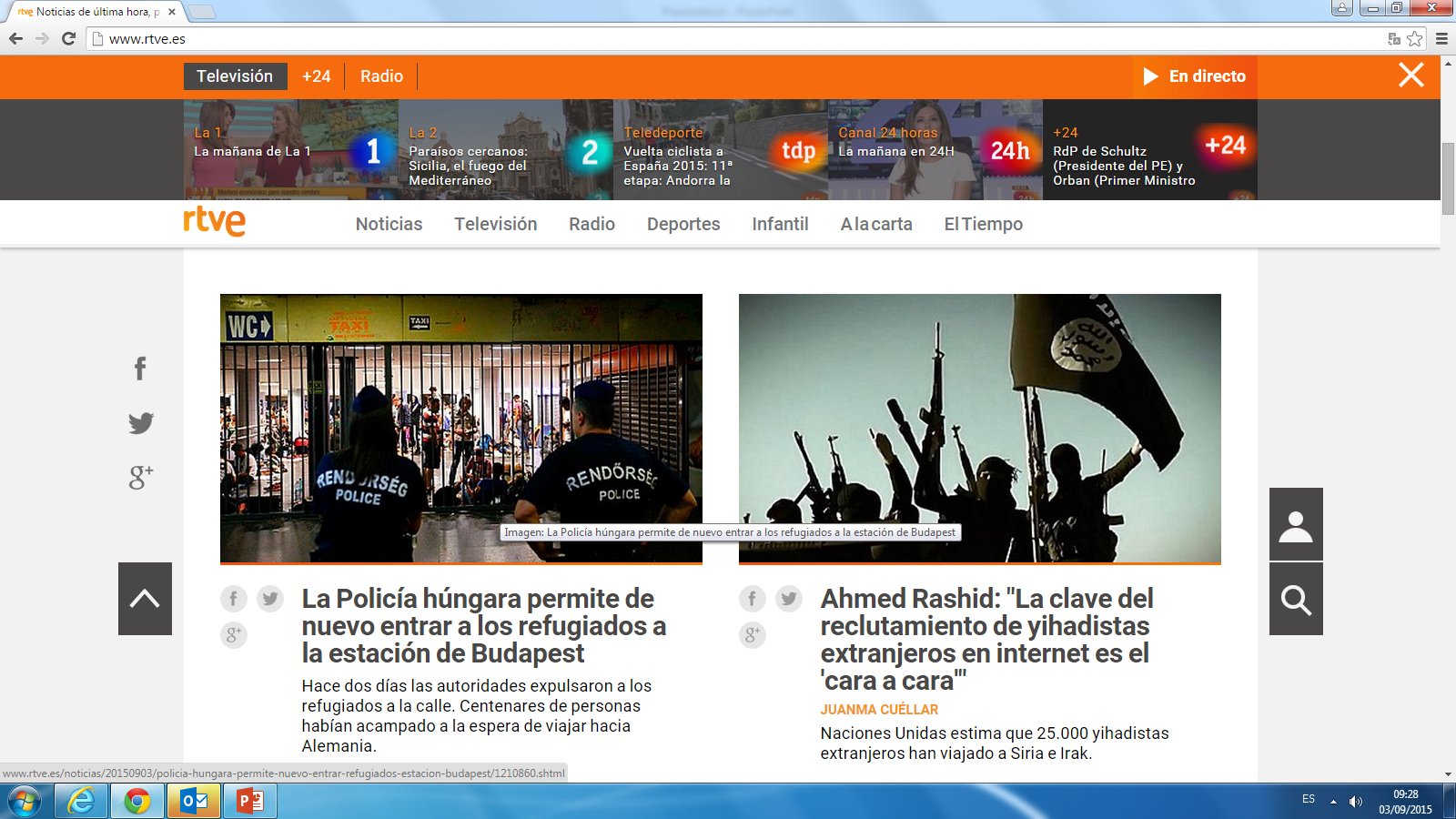 http://www.rtve.es/alacarta/videos/telediario/drama-inmigracion/3252094/
http://www.rtve.es/alacarta/videos/fronteras/fronteras-02-09-15/3267458/